Etika
Lékařská etika (jinak: zdravotnická etika, bioetika)
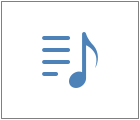 Základní  literatura (učebnice)
Jiří Šimek – Lékařská etika

Helena Haškovcová -  Lékařská etika

M.O.Vácha a kol. – Moderní lékařská etika
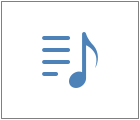 Založení lékařské etiky po druhé světové válce:

2 provazce důvodů:

1) Vývoj medicíny ve 20. století 

a)  nové obrovské úspěchy, a tedy možnosti  léčení – změna akutní medicíny v převážně dlouhodobou péči o chronické pacienty

b) dehumanizace, depersonalizace, komercionalizace medicíny, vznik všemocného medicínsko- farmaceutického  komplexu

2)  historické souvislosti : dvě světové války – zbraně hromadného ničení, selhávání zdravotnického stavu v Německu ještě před začátkem druhé světové války
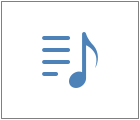 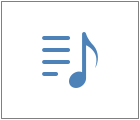 Etika  jako součást filosofie
Souvislosti , mezioborová struktura:

                      právo  (systém, sankce)
                      psychologie (vztahy, osobnost)
                     sociologie (systémy, populace)

Rozdělení :

I) Obecná lékařská etika

II) Speciální   lékařská etika
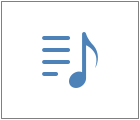 I.Obecná lékařská etika
4 principy lékařské etiky


1) Nonmaleficence
    iatrogenní  poškození  - depersonalizace, únava, atmosféra na pracovišti, mentální nezralost lékaře, syndrom vyhoření atd.
   úmyslné poškození – právní souvislosti


2) Beneficence

                    risk/ benefit
                                                         lékař x pacient  
                         cost/benefit
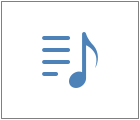 3) Respektování pacientovy osobnosti
Lékař jako popularizátor, pedagog, herec  ……


        Modely vztahů   lékař –pacient     :       
                                                                     paternalistický 
                                                                     partnerský                                                                                                                              
                                                                     tržní
                                                                     byrokratický
                                                                     právní
                                                                     vědecký (vědátorský, scientistický)


      Informovaný souhlas

      Dříve vyslovené přání
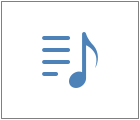 4) Spravedlnost
Rozhodování distribučního typu – makroalokační  a mikroalokační  problematika

Kriteria  -     diagnostické
                       prognostické
                           ------
                      sociální přednost
                      zásluhovost

----------------------------------------------------

Angažování lékaře svou odborností   (lékař jako expert) 

Angažování lékaře svou osobností     (lékař jako průvodce)
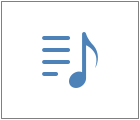 II.Speciální etika
1) Germinální etika

Kdy začíná lidský život :
                                               Ontologický personalismus
                                                                     x   
                                               Empirický funkcionalismus

Potraty – zákonodárství 
Kulturní  tradice, tabu. Odpovědnost. Kluzký svah – míra potratovosti. 
x
       Nechtěné děti. Sociální problematika. Svoboda rozhodování. Autonomie ženy.
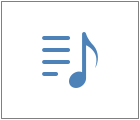 Reprodukční  medicína

Nadbytečná embrya  - aktuální řešení:  
                                                                     zamrazení
                                                                     výzkumné účely
                                                                     důstojné pohřbení
Dárce – anonymita
               platba
               množství

Problematika  vztahová – neřešeno, pouze technická řešení
Náhradní matka
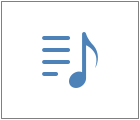 Prenatální diagnostika -  
kvalita, množství, rizika, možnosti. Informace pacientům.

Genová manipulace.

Klonování
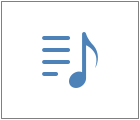 2) Terminální etika
Sdělení špatné zprávy  -            1) popření
                                                        2) agrese
                                                        3)smlouvání 
                                                        4) zoufalství, deprese
                                                        5) smíření

Nechat umřít -    x 
                                 profesní ambice
                                                                společné rozhodnutí – nebýt na to sám
                                 prožitek    
Paliativní medicína – víceoborové provázení  v  těžké chvíli života
Euthanásie -  otázka do budoucnosti.
                          Možnost zneužití, kluzký svah  x svoboda, autonomie
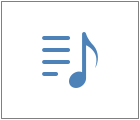 Etika experimentu
Účastník : dobrovolnost , nezávislost, možnost kdykoliv vystoupit, maximální informovanost
Otázky : Anonymita, míra placení, možnost dobré informovanosti, možnost nezávislého rozhodnutí

Transplantologie
Předpokládaný souhlas   v ČR  (x Občanský zákoník – otázka do budoucností)
Anonymita dárce
Placení – nebezpečí zneužití
Určení okamžiku smrti -   3 nezávislé týmy  lékařů (pečující, určující smrt, transplantologický)
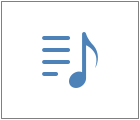